Посади свою грядку Удачи
Долгосрочный экологический проект

Природа – творец всех творцов» И.В. Гете
Сроки реализации проекта:1.04 – 30.09  2016г
Участники проекта:
Воспитатели
Савостьянова Татьяна Борисовна
Морозова Татьяна Дмитриевна
 дети и родители группы №7 д/о №3 школы 281
Цель нашего проекта: становление начал экологоической культуры у детей, развитие экологического сознания, мышления; формирование ответственного отношения к окружающей среде, соблюдение нравственных и правовых принципов природопользования
Задачи проекта:
Сформировать познавательный интерес к миру растений
Развивать умение делать выводы
Расширять представления детей  о росте и созревании растений (семя-росток-плод)
Систематизировать знания детей об условиях, необходимых для роста и развития растений ( почва, влага, тепло, свет).
Дать расширенное понятие о природных витаминах
Организация и порядок проведения проекта:
Первый этап:
Формирование у детей первичных представлений о жизни растений
Чтение стихотворений, потешек, рассказов об овощах.Отгадывание загадок с использованием мнемотаблиц
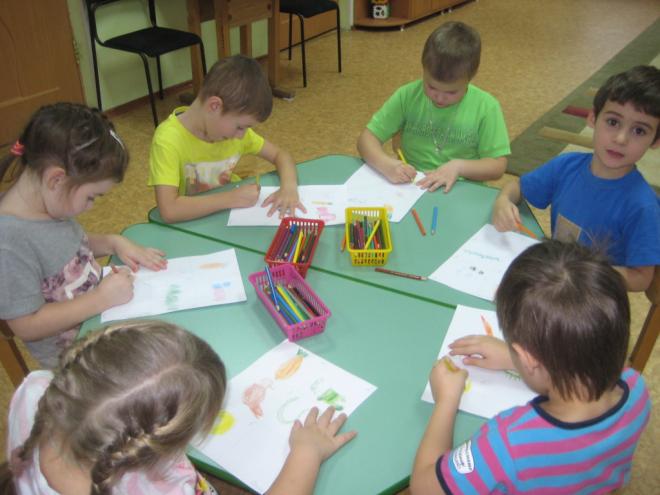 Посадка в группе картофеля в прозрачную пластиковую банку . Наблюдение за ростом куста и корневой системы
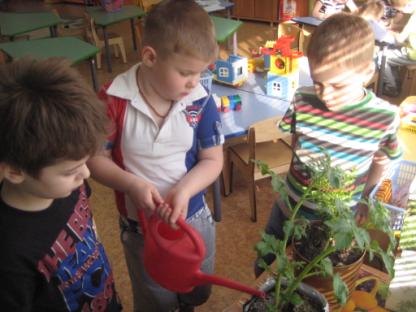 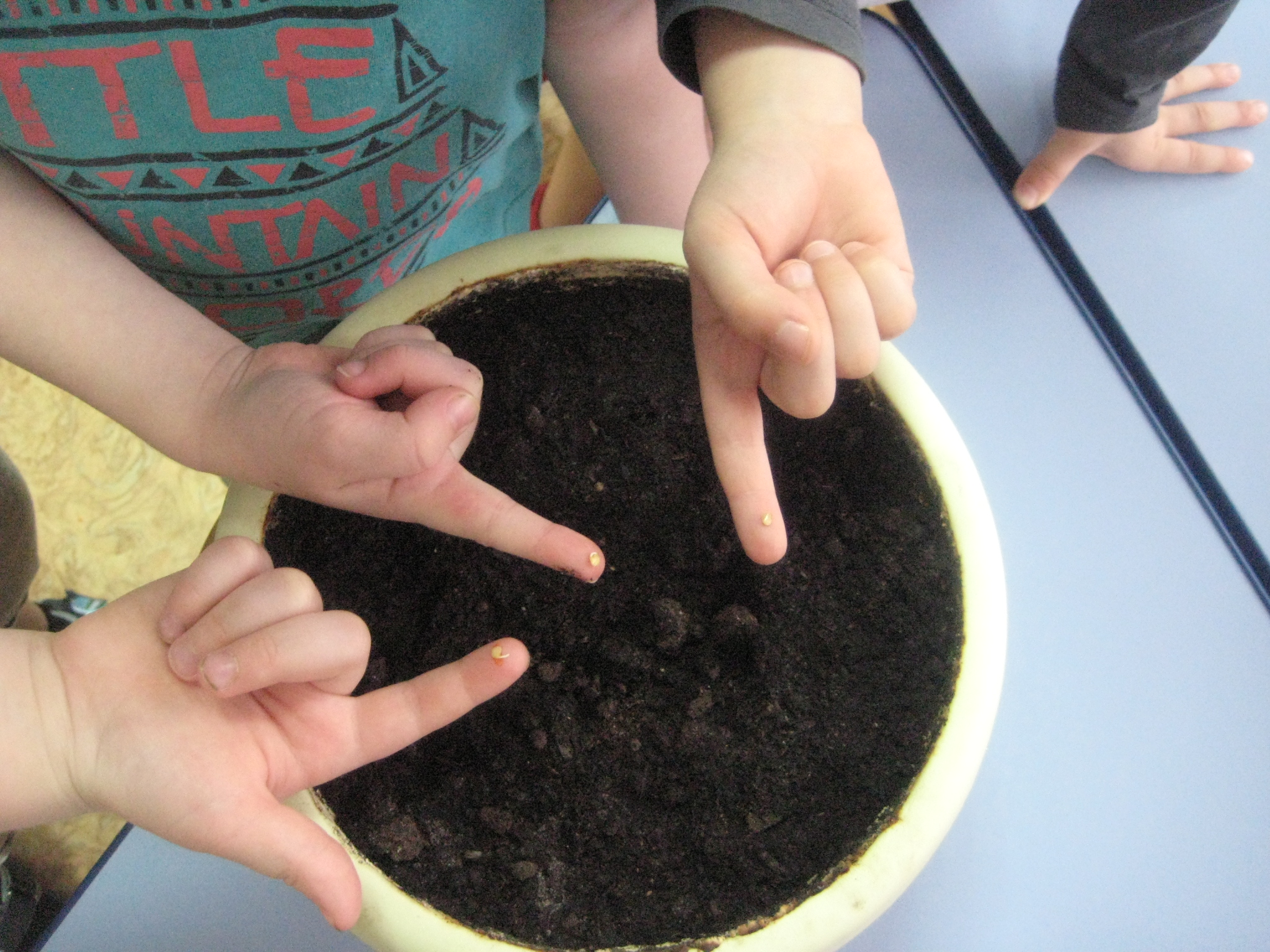 В пластиковой банке тоже уродился картофель, который посадили в апреле. Выкопали в начале июня 4 маленьких картофелины.
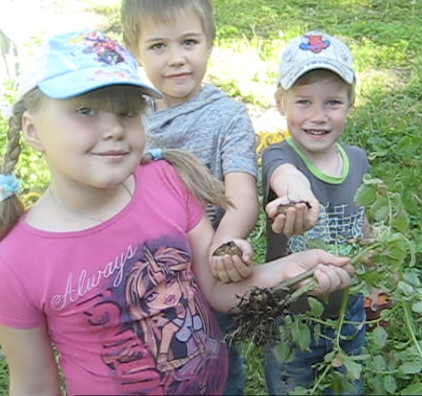 Второй этап:
Формирование огорода: посадка и выращивание растений
Родители совместно с детьми сажали выращенную дома рассаду в огород
Подсолнух
Помидоры
Свекла
Капуста
Баклажаны
Фасоль
Морковь
Тыква 
Цуккини
Жёлтые кабачки
Патиссоны
Родители совместно с детьми сажали растения в огород
После прочтения рассказа Н. Носова«Огородники» принято решение сделать пугало
Дети самостоятельно изготавливали удобрения
Спасали растения от заморозков
Растения в стадии роста
Третий этап
Сбор урожая и его дальнейшее использование
Сбор урожая
Урожай
Выставка урожая
Пригласили малышей для обогащения знаний по изучению овощей
На Грядку Удачи приходили воспитатели для наблюдения за ростом овощей
Консервирование овощей
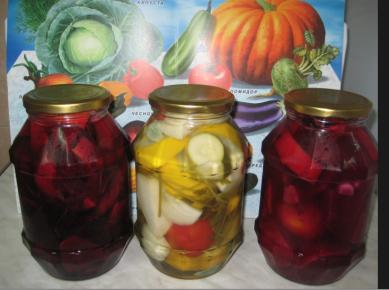 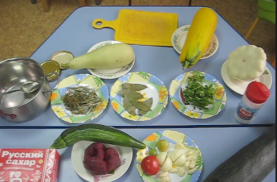 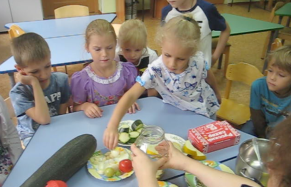 Знакомство со специями
Гвоздика
Лавровый лист
Острый перец
Душистый перец
Укроп
Петрушка
Поделки из овощей
«Урожайка»
«Крокодил»
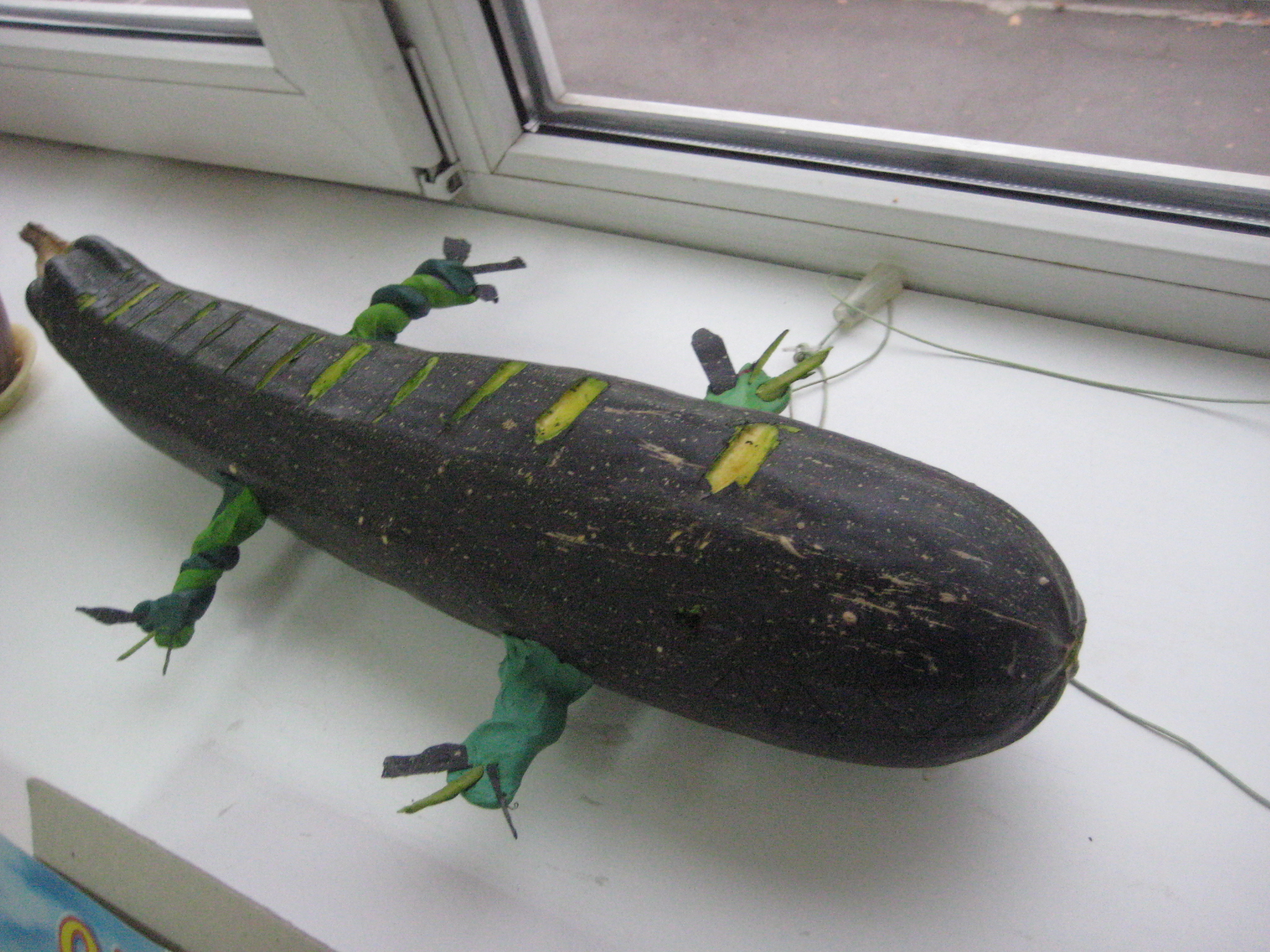 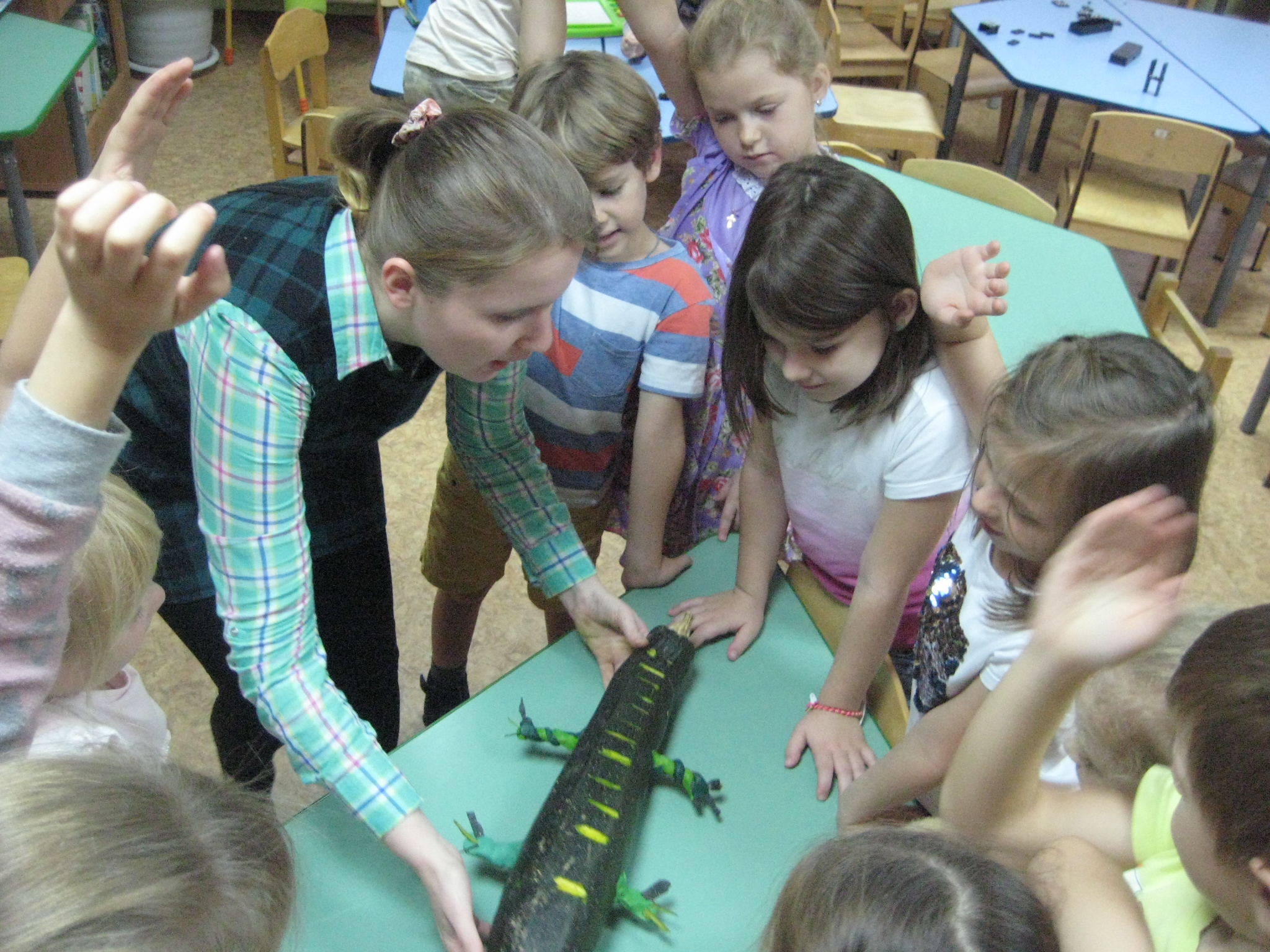 Уборка грядки
Подсолнух оставили до морозов, так как заметили, что прилетают синицы и выклёвывают семечки
Продукты проекта:
Рассада
Удобрение из скорлупы
Пугало
Рисунки-схемы
Картофель
Плоды
Поделки из овощей
Консервы
Потрудились мы на славу
Урожай собрали весь
Угощайся не зевай
Добрый нынче урожай